CLIM-PACTHelping National Parks to prepare  for climate-change driven ecosystem and ecosystem service change
Lead: Richard Davy, Senior scientist					        Nansen Center, Bergen
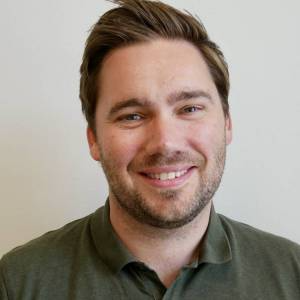 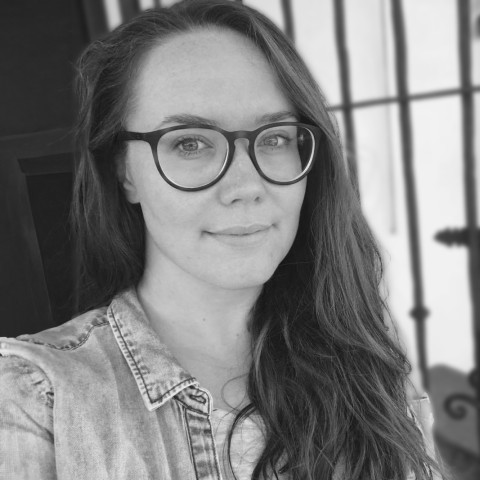 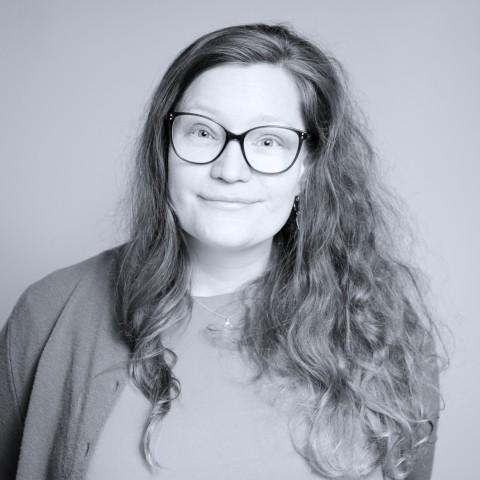 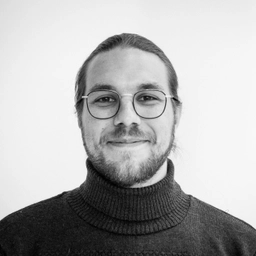 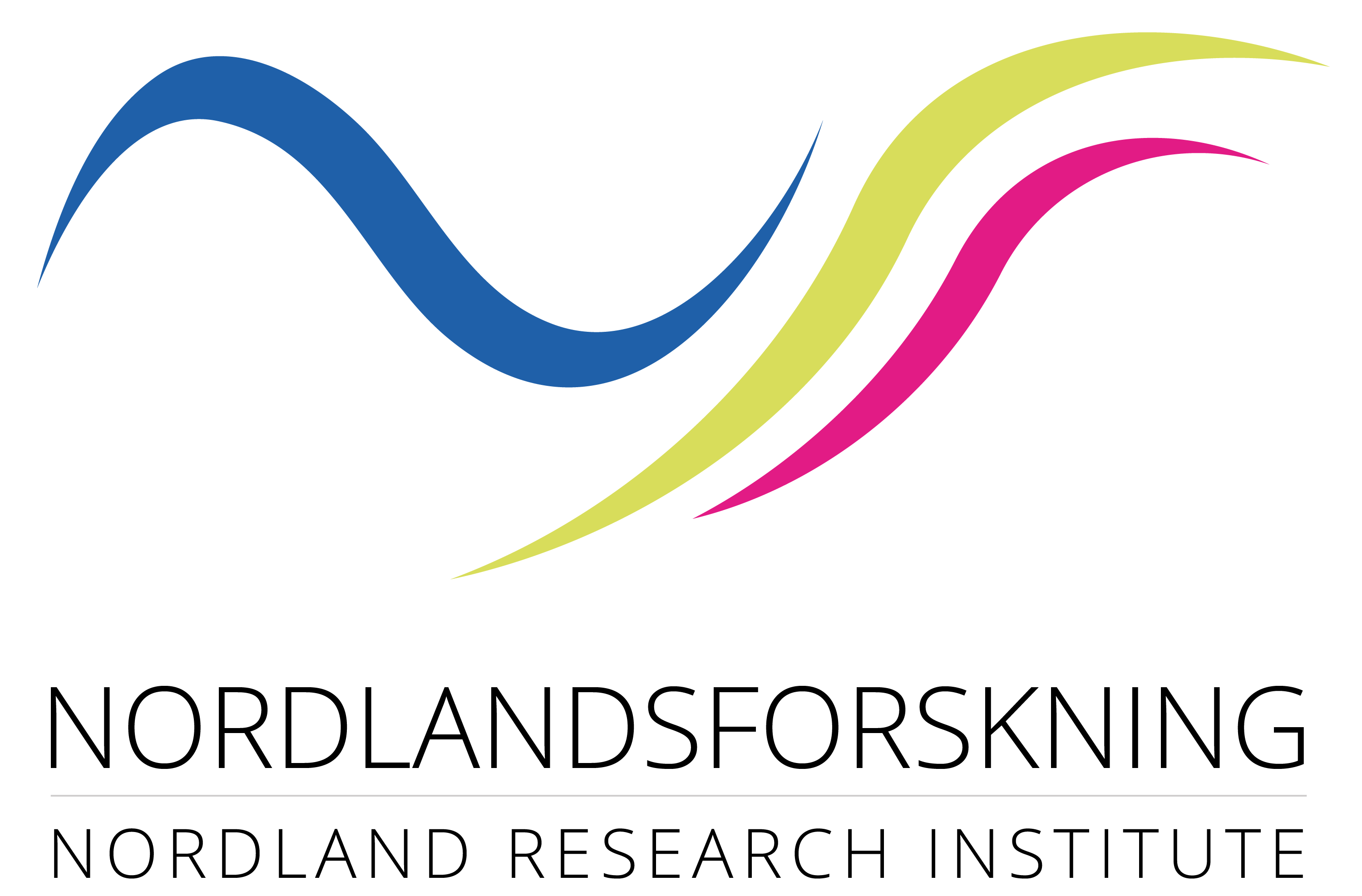 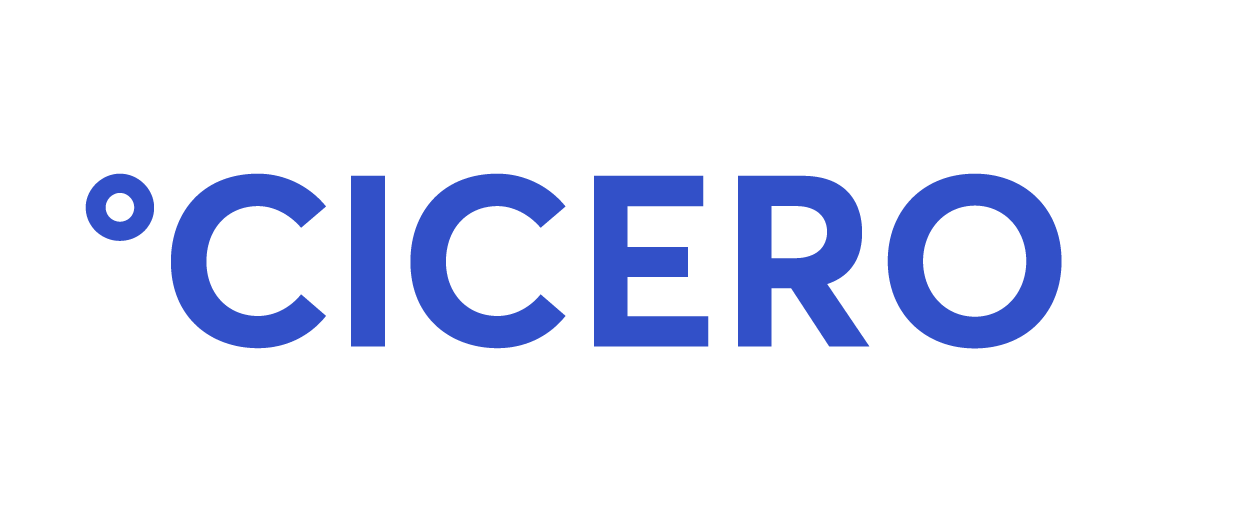 Project objectives
Integrate climate change risk assessments into national park management to support biodiversity conservation and ecosystem service sustainability under climate change

Work together to identify key priorities for each park
Use experts in climate and ecosystems to identify most important climate drivers
Create high-resolution (1km) climate projections for these drivers within each park
Develop interactive decision-support tools
Create adaptive visitor and conservation policies
Establish a climate change response team to ensure sustained support
Our project framework
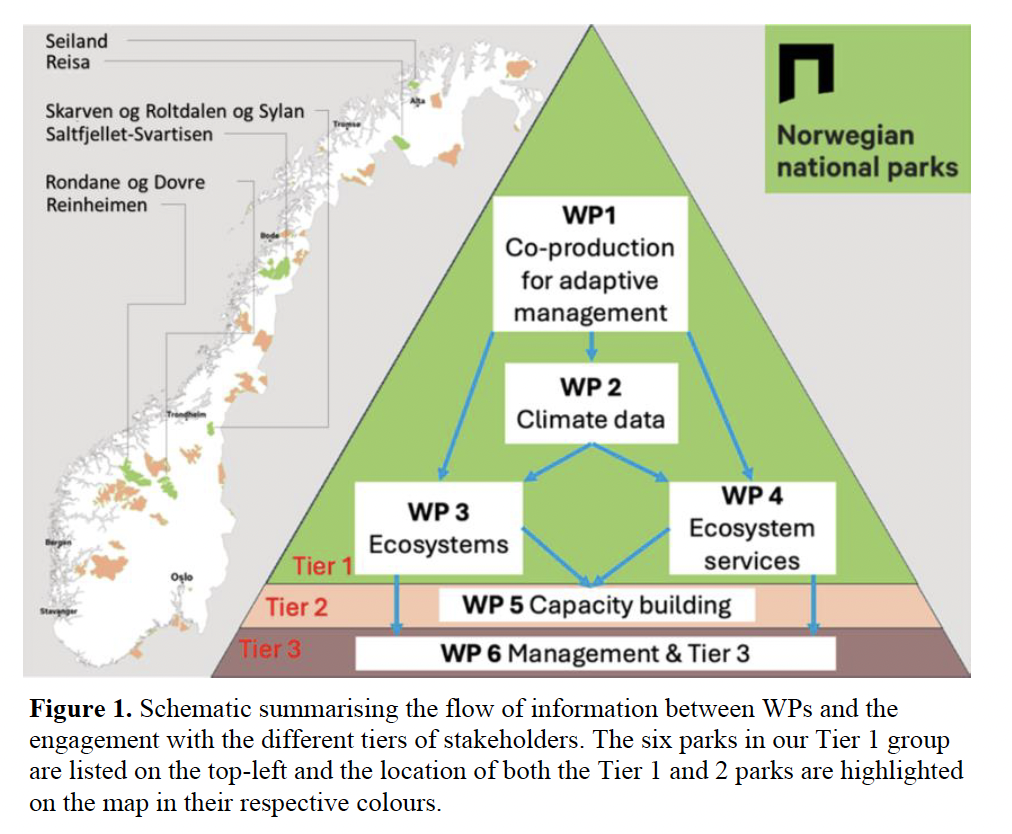 Park managers are at the center to ensure usable results.

Develop the pipelines to make sure we provide the latest knowledge on climate projections and climate-ecology linkages

Capacity building within park management through training in co-developed decision-support tools

Tiered engagement approach to ensure depth and breadth of input into project outcomes
Developing climate change scenarios for Reisa and Pasvik parks
Identify priorities specific to each park

Identify climate drivers of these priorities

Match drivers to priorities

Diagnose range of scenarios for each climate driver
Pilot projectDeveloping climate change scenarios for Reisa and Pasvik parks
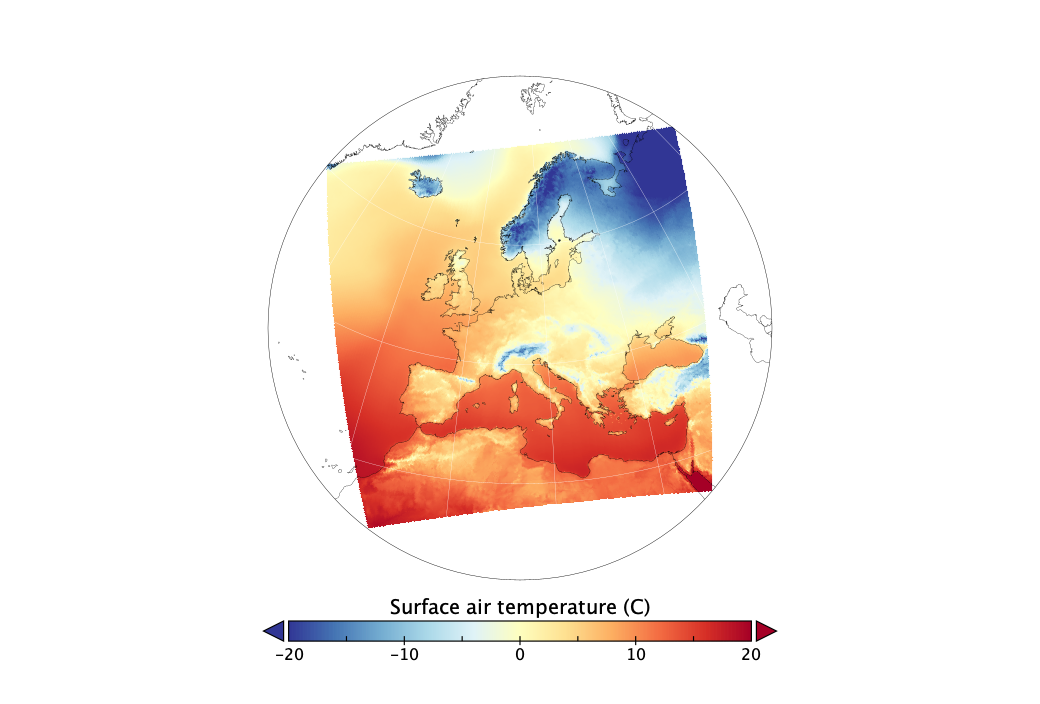 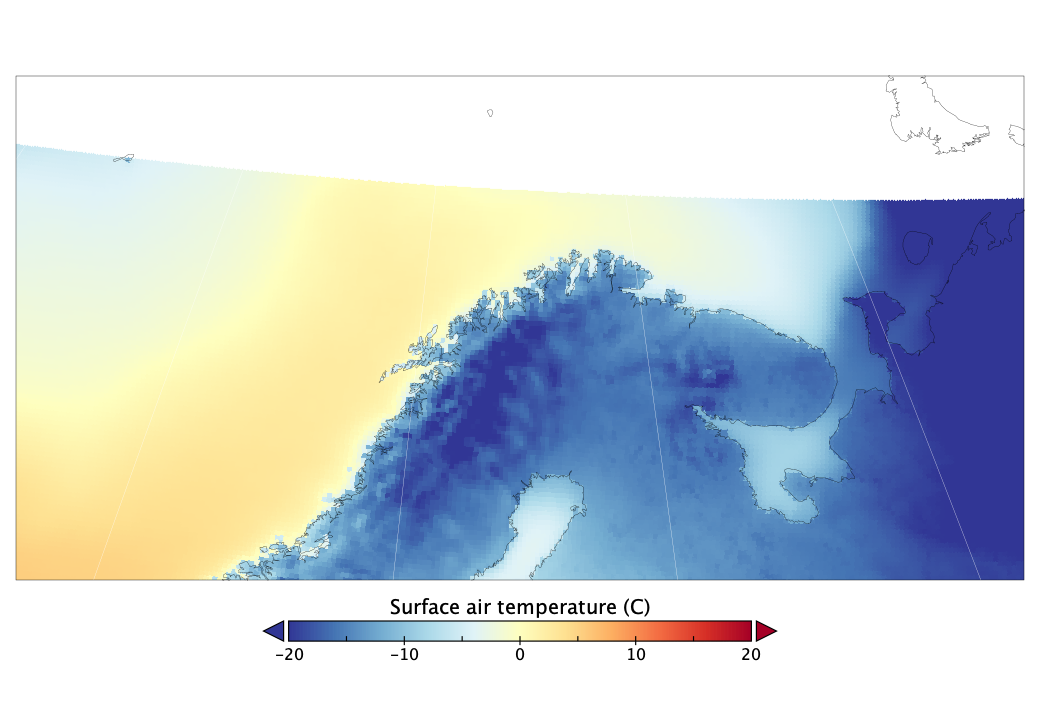 70 model simulations of climate change

Simulations cover 1900-2100

Take averages over 500 km square region

Gives robust view of regional climate change
Developing climate change scenarios for Reisa and Pasvik parks
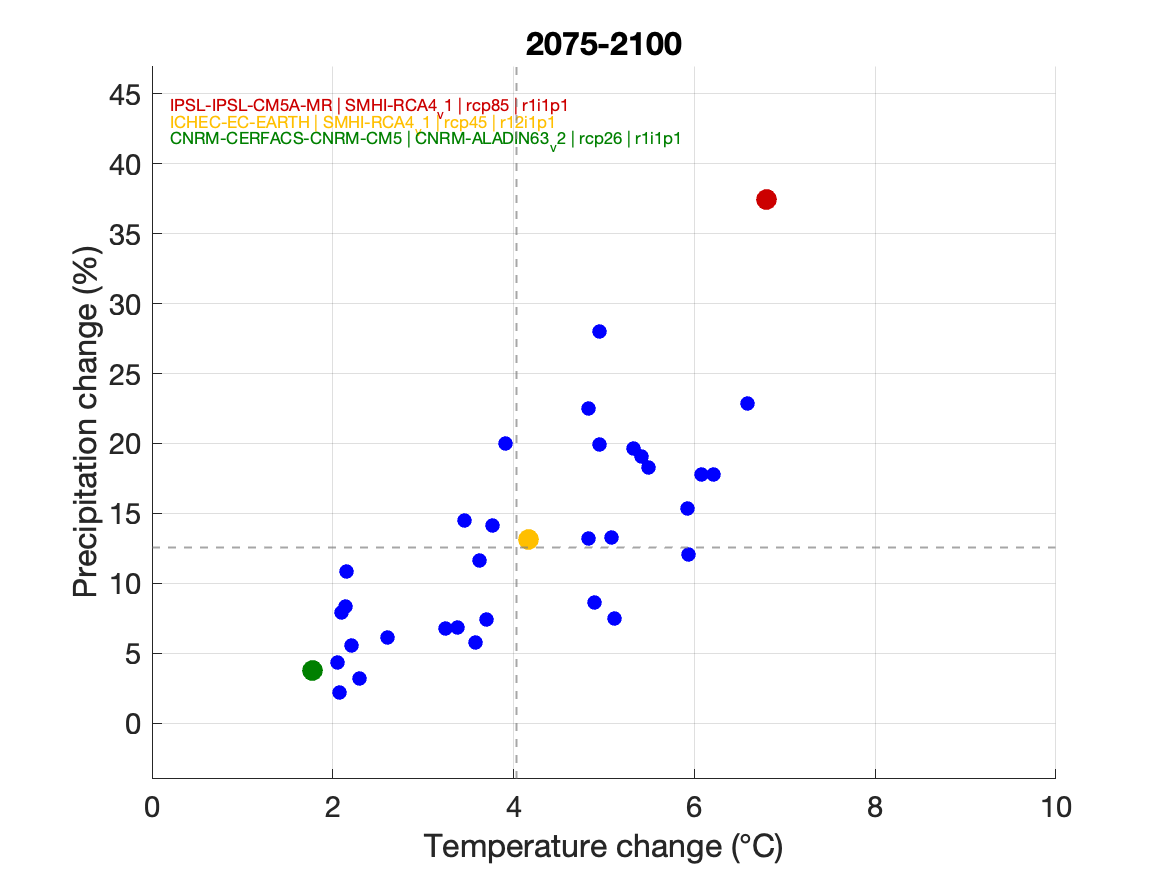 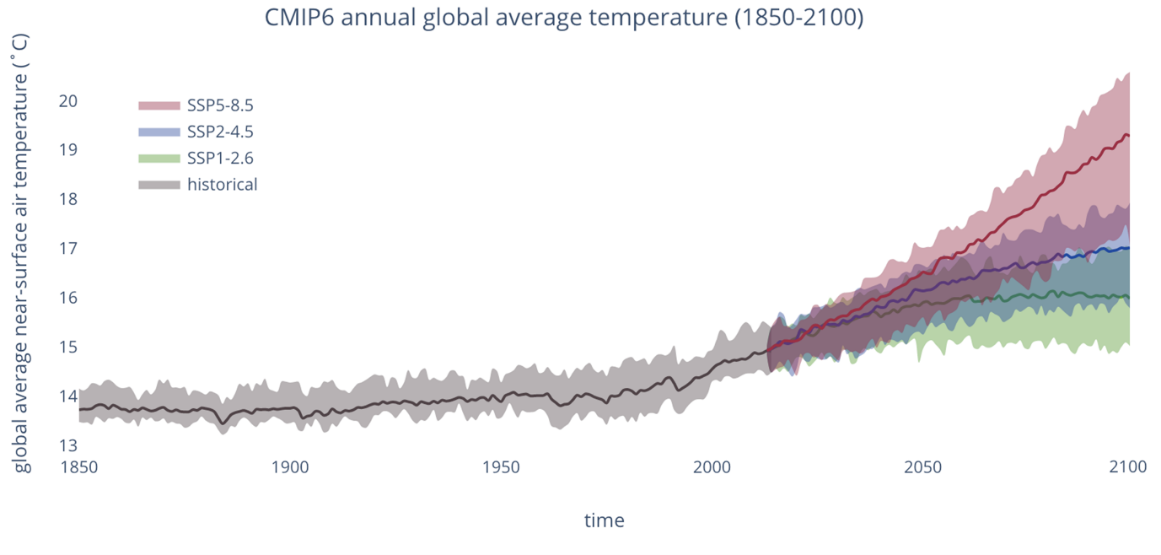 Consider three future periods:
Near future (2024-2050)
Mid-future (2051-2075)
Far-future (2076-2100)

Diagnose range of possible climate futures

Select three cases for further analysis: “cold-dry”, “expected”, and “warm-wet”
Summary of regional climate change
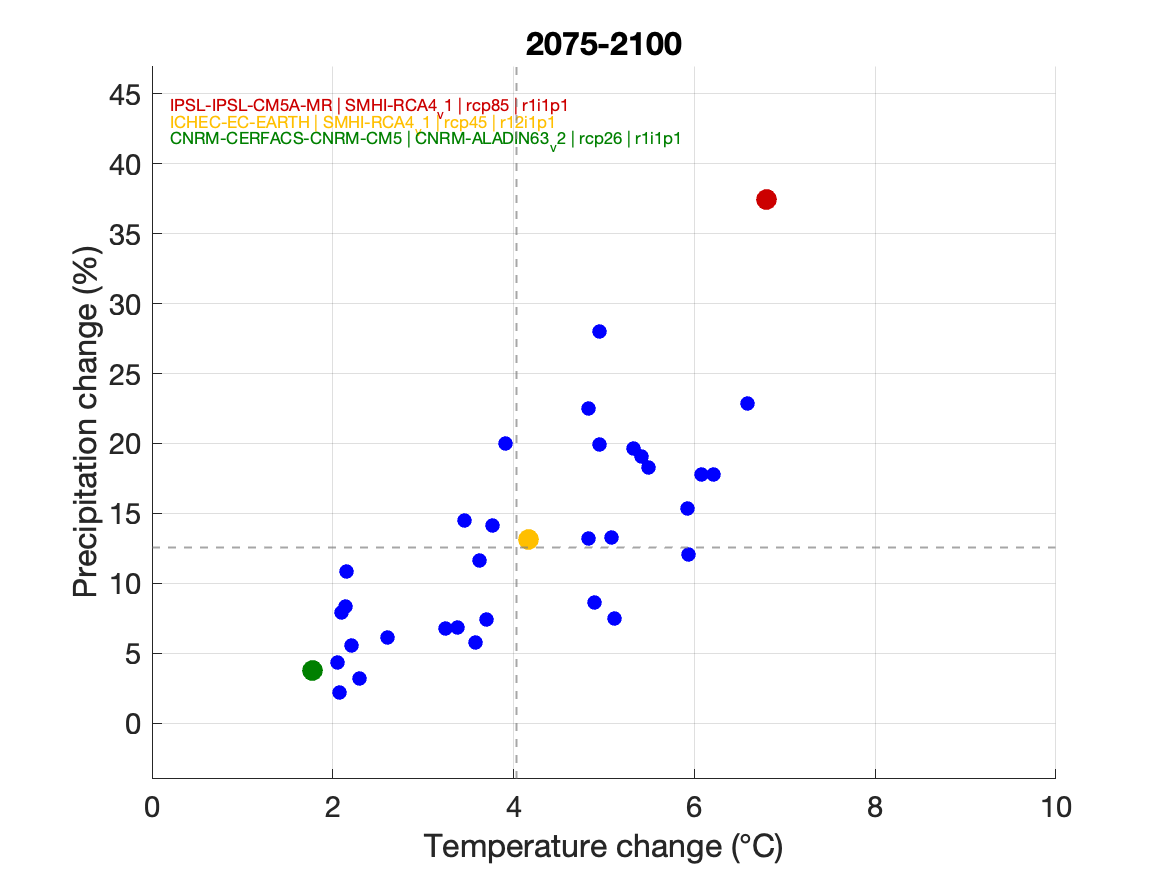 Warmer means Wetter overall

Uncertainty is enormous: Less than 2oC warming, no change in precipitation7oC warming and 40% wetter
Summary of regional climate change
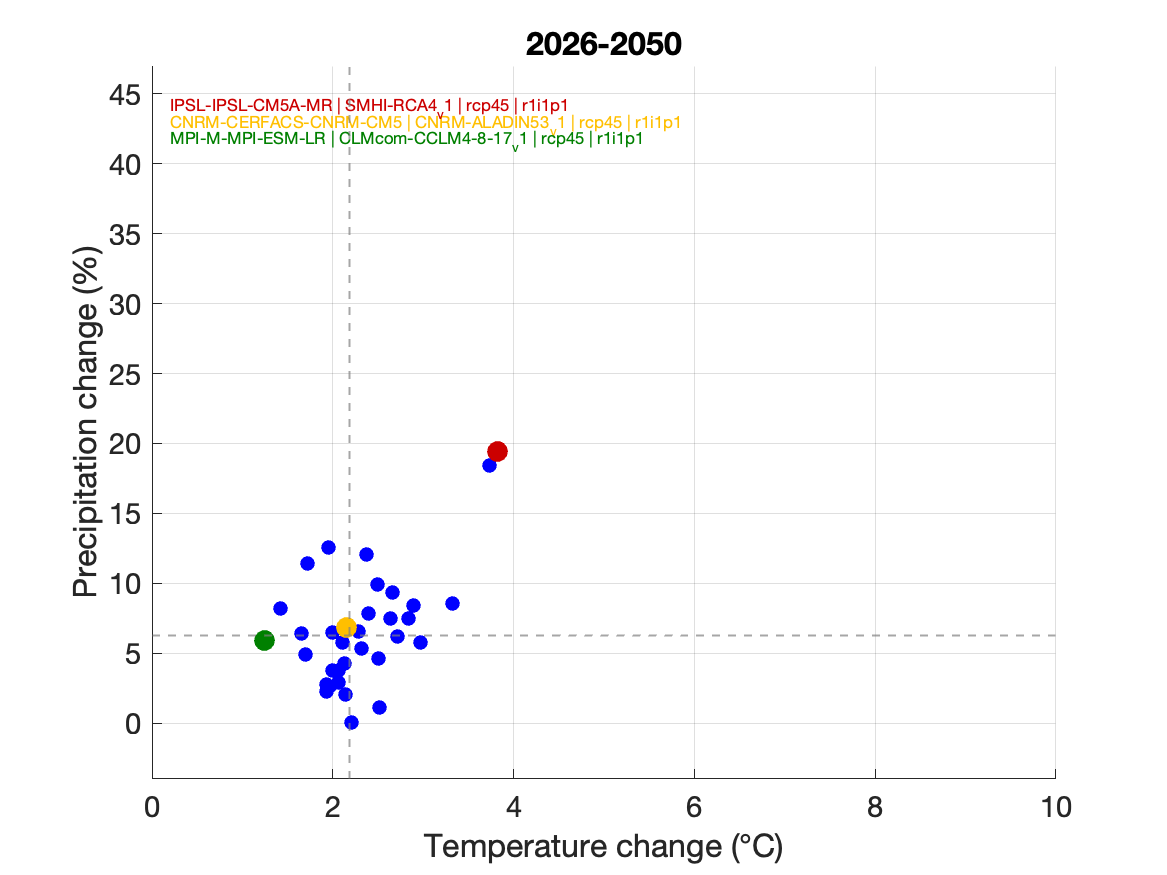 Warmer means Wetter overall

Uncertainty is enormous: Less than 2oC warming, no change in precipitation7oC warming and 40% wetter

Up to + 20% precipitation, +4oC warming in the next 25 years.
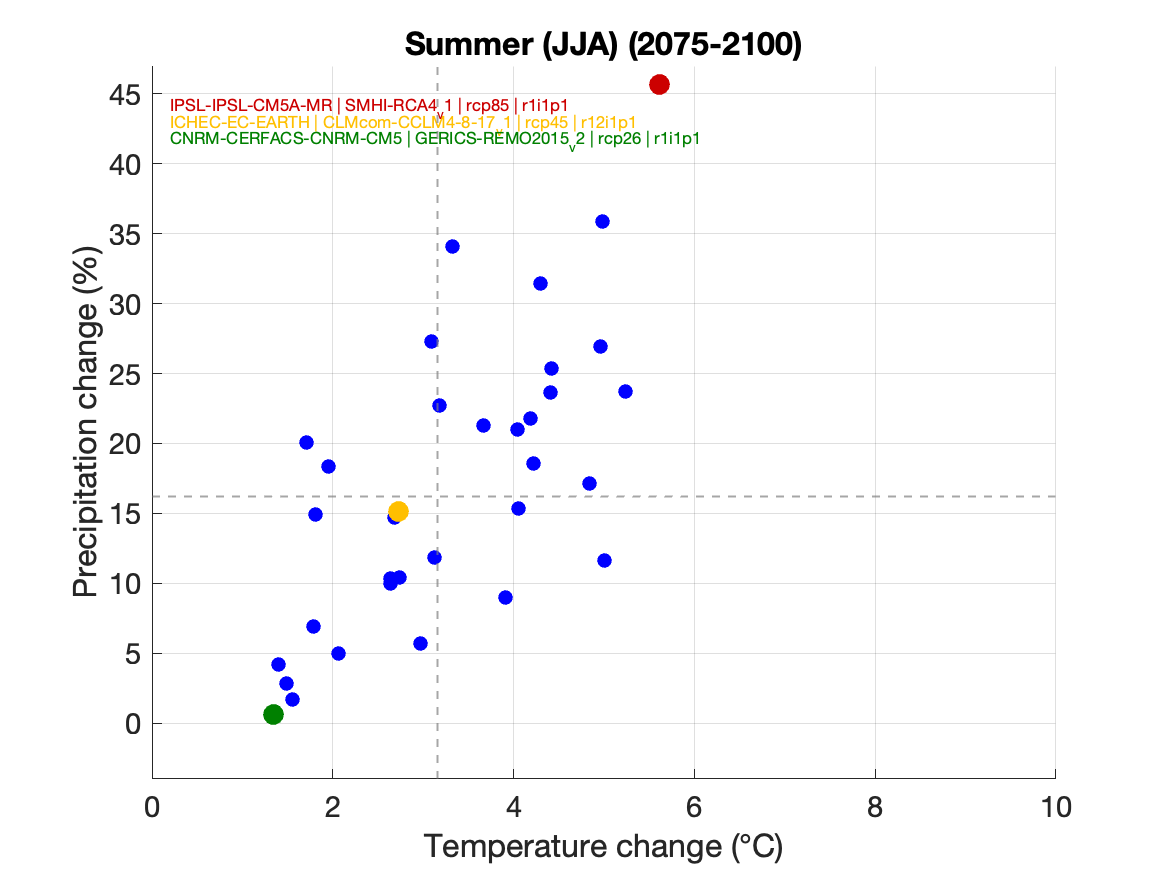 Summary of regional climate change
Warmer means Wetter overall

Uncertainty is enormous: Less than 2oC warming, no change in precipitation7oC warming and 40% wetter

Up to + 20% precipitation, +4oC warming in the next 25 years.

Summers have greatest risk of increased precipitation. Winters have greatest risk of strong warming
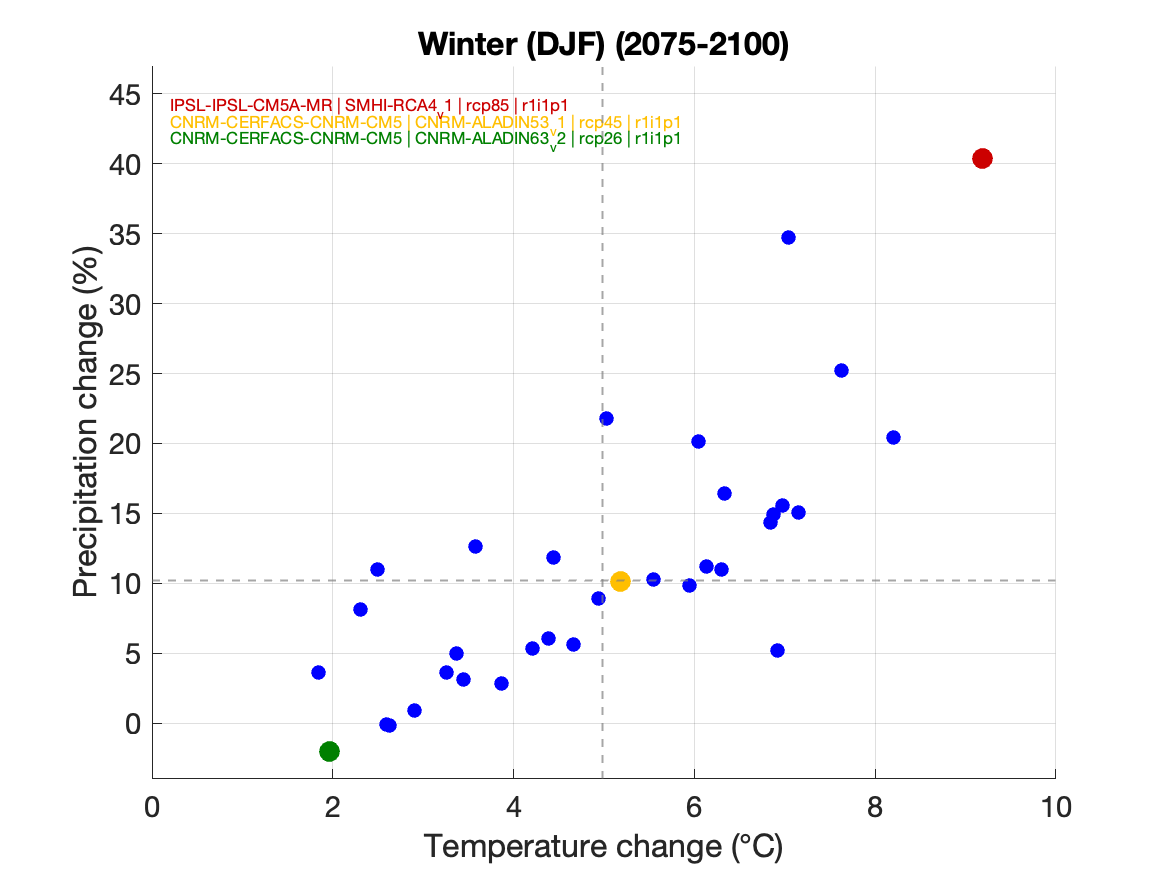 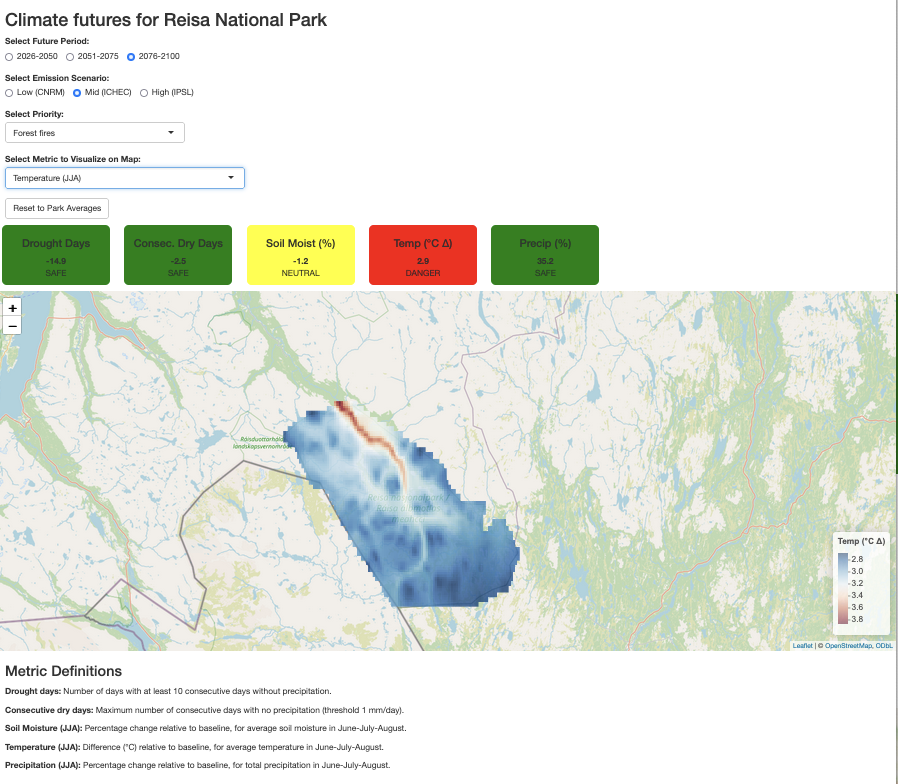 Decision support tools
Create web-based tools to visualise how climate drivers change

Example: forest fires could become a risk in the future 

Intuitive tool to navigate alternative climate futures, gain overview of risks to park priorities
(1) Who are we?
Richard Davy		   Erik Kusch		      Anna Sveinsdottir	          Aase Lundberg






Climate Scientist	   Ecosystem research        Human geographer        Human geographer
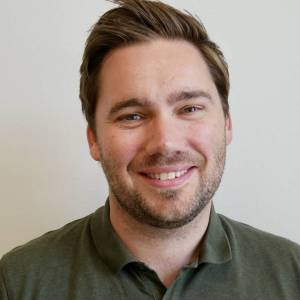 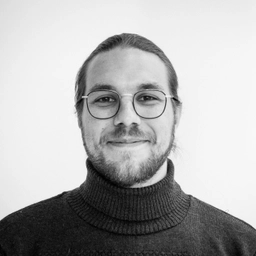 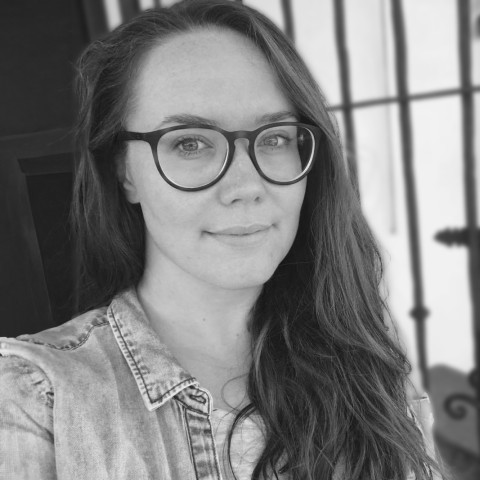 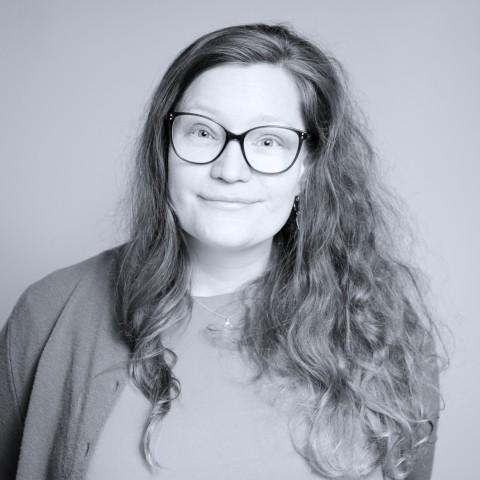 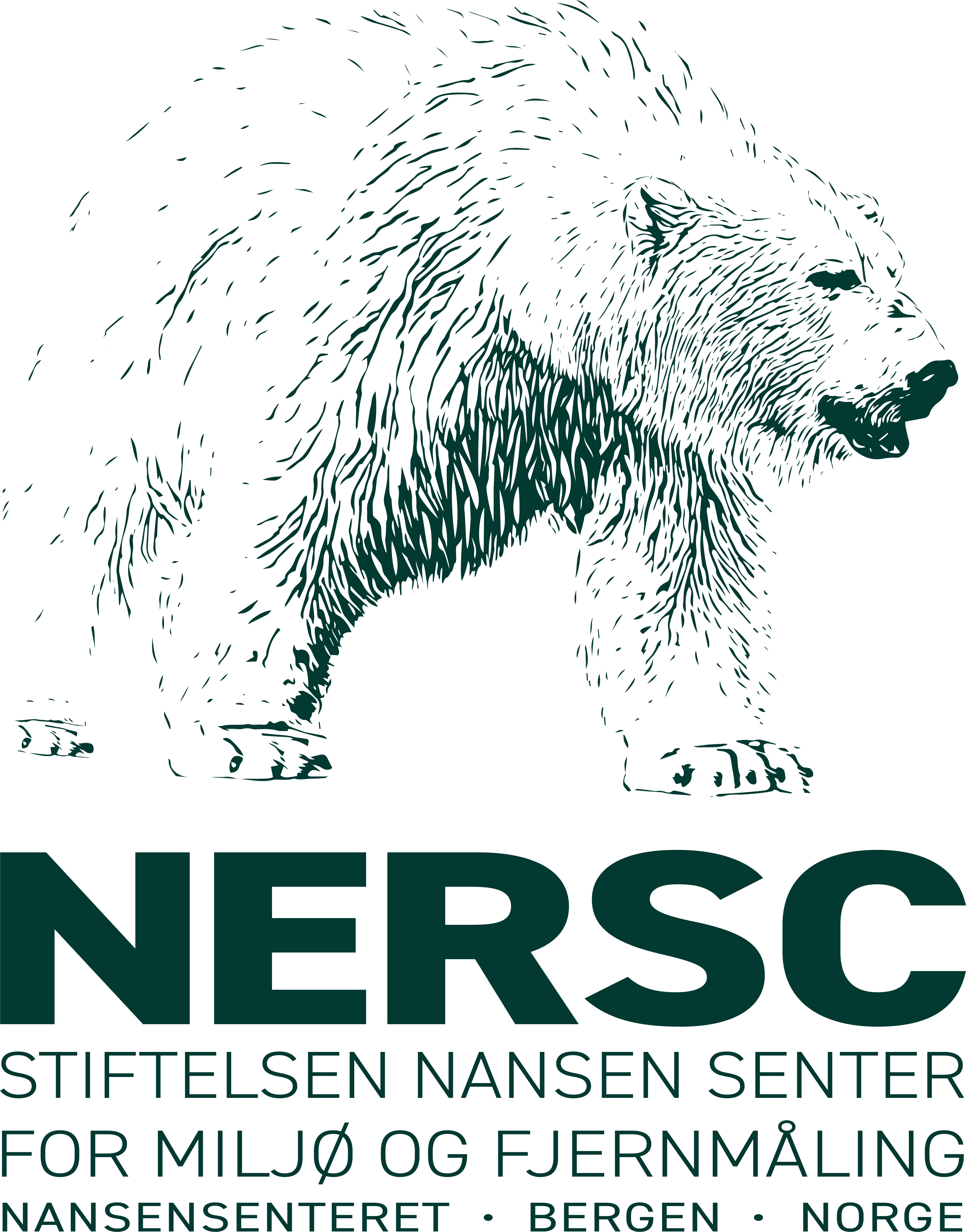 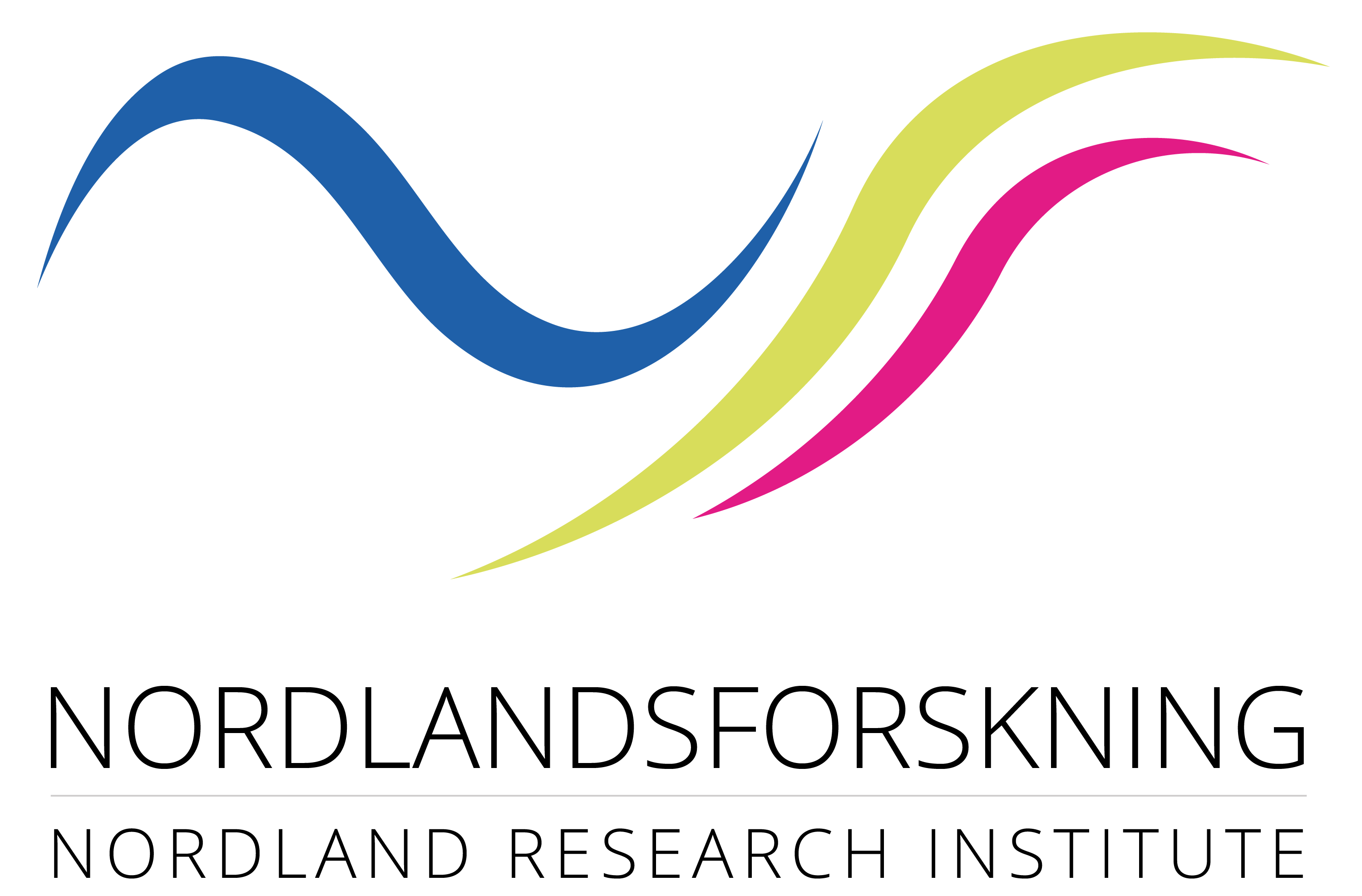 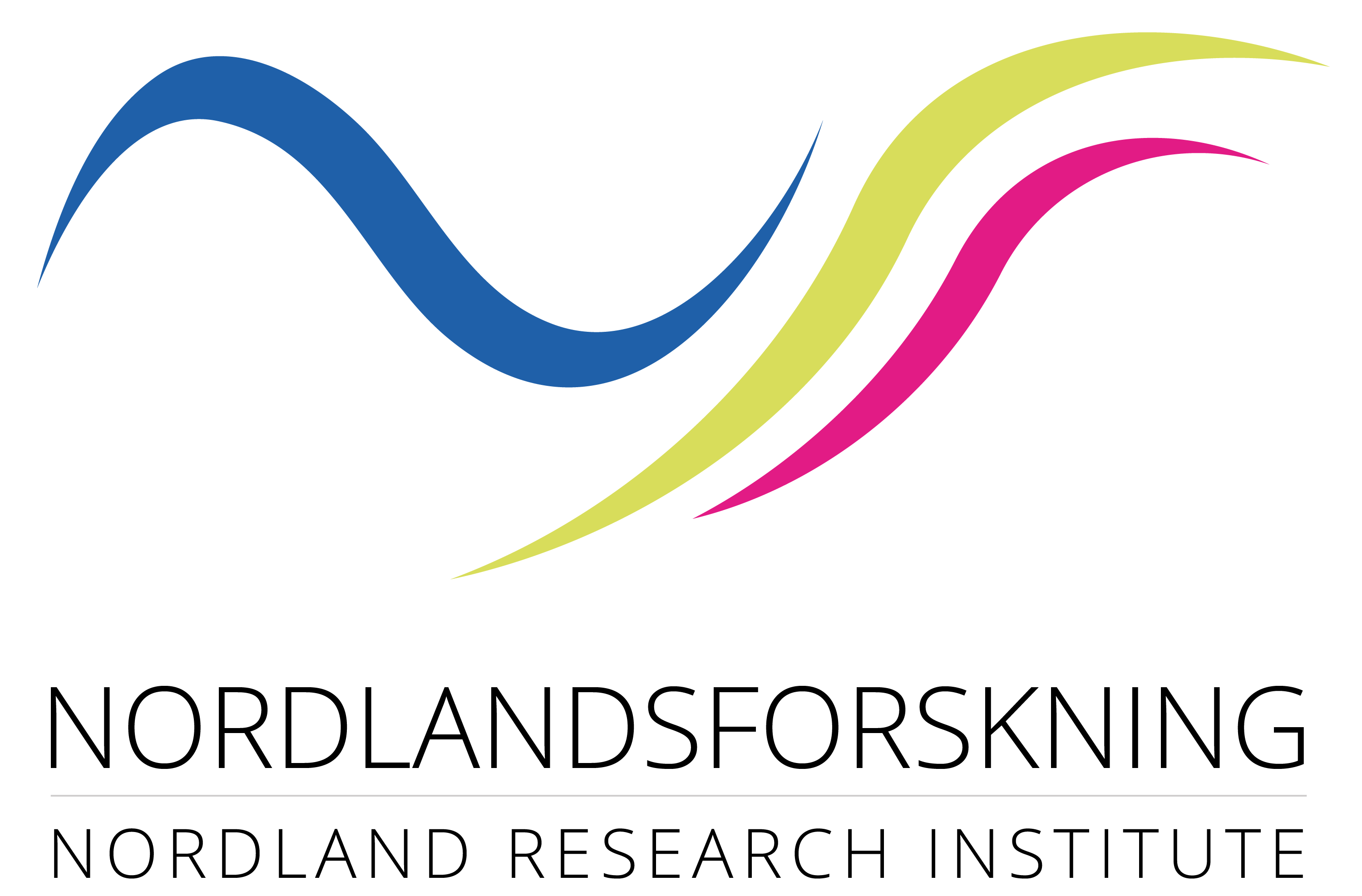 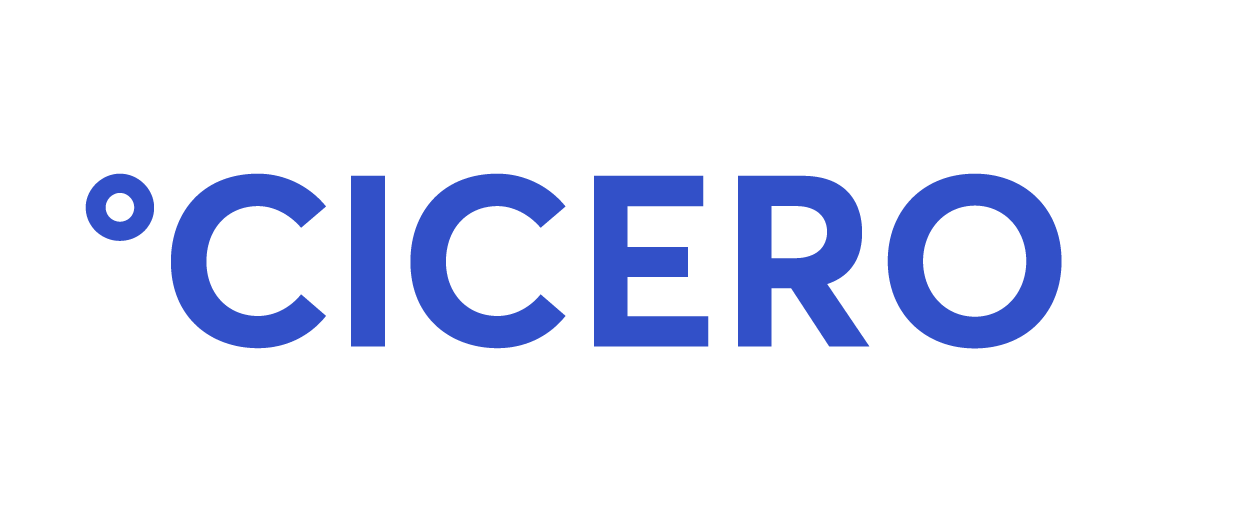 (2) What do we want to achieve?
Work together to 
   (a) Identify priorities in your park 

   (b) Develop customized projections of climate change and uncertainty 

   (c) Establish how these possible climate futures would affect the ecosystem and services in your park

   (d) Help you implement this knowledge into your management plans
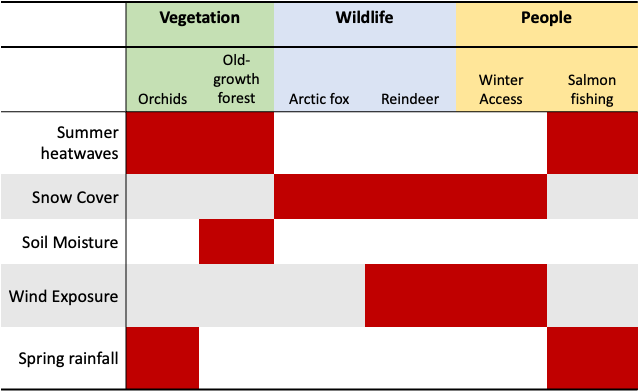 (3) How can we help?
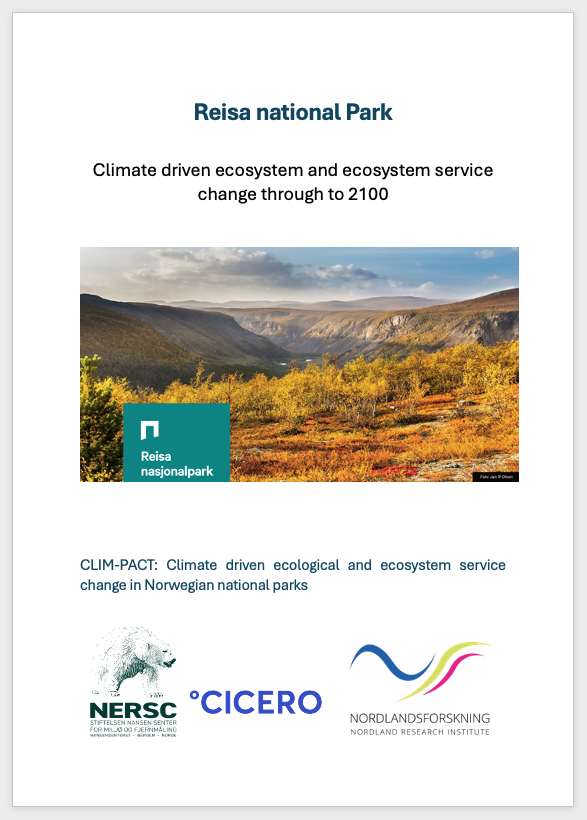 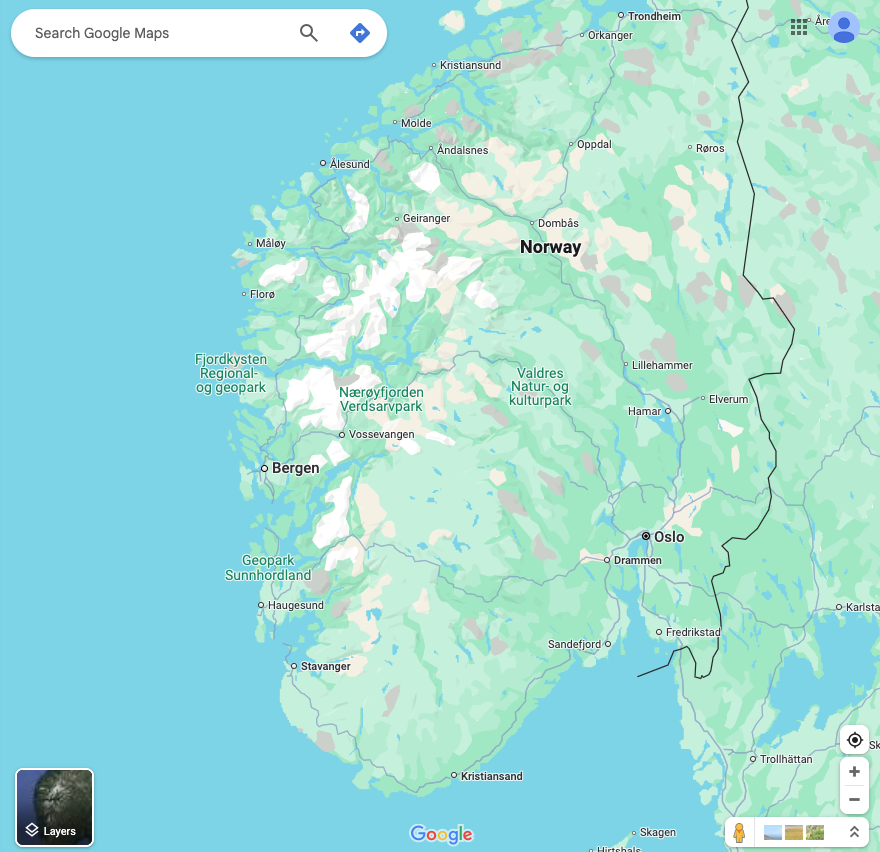 (a) Summary reports for every national park.

(b) Develop web-based tools to visualise the effects of climate change on park priorities
 e.g. How will expected presence of red-list species change in the future

 (c) Courses on learning to use these tools and the background material
2070
2050
2030
(4) Timeline for implementation (Tier 1)
Tier 1
All participation costs paid for by CLIM-PACT
Join two 2-day workshops to identify priorities
(we visit you)
First version of tools (we visit you)
Integrate into park management plans, training on tools
(we visit you)
Follow-up meetings (online)
2026			2027			2028			2029
(4) Timeline for implementation (Tier 2)
Tier 2
All participation costs paid for by CLIM-PACT
First version of tools (online)
Report on climate drivers, 
Training materials on tools
(online)
Feedback on climate drivers (online)
2026			2027			2028			2029
Next steps
We have:
6 parks in our Tier 1 group (joining workshops from 2026)
30+ parks and protected areas in our Tier 2 group

Timeline:
26th Feb	Registration of interest in joining either Tier 1 or Tier 2 reference group
5th March	Proposal due to Research Council
Sep 2025	Reviews and funding decision from Research Council
Feb 2026	(Hopefully!) CLIM-PACT begins and we start with in-person workshops…
Climate change response team – providing lasting support
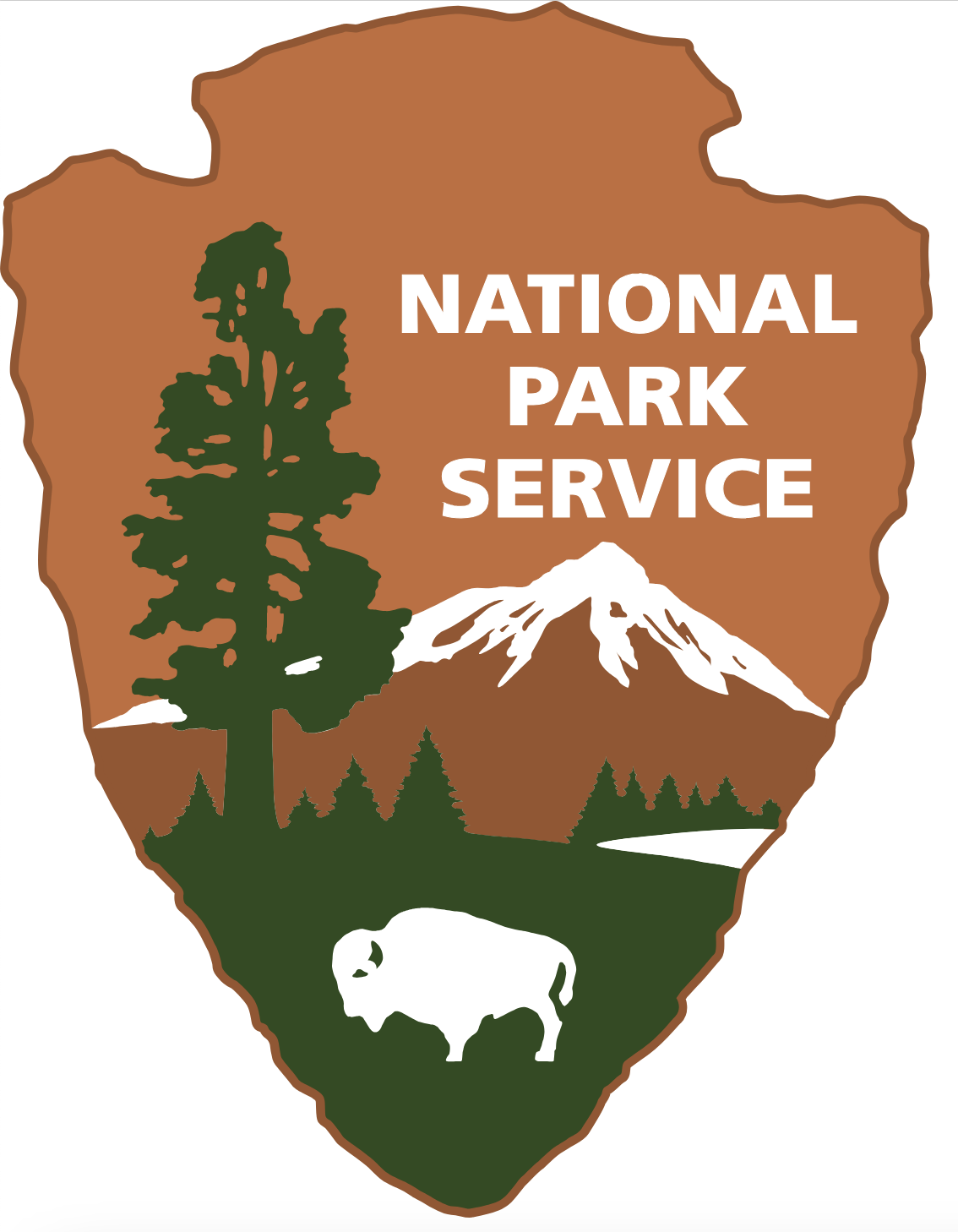 Inspired by the 
								National Park Service (USA)

Create a team of Climate, Ecology, and Human geography specialists on retainer to provide support for:
Providing scenarios of climate/ecosystem/ecosystem-service for parks
Training and further development of decision support tools
Assist with project design for new adaptation initiatives 

Requires:
Long-term financial support 
(Miljødirektoratet?)
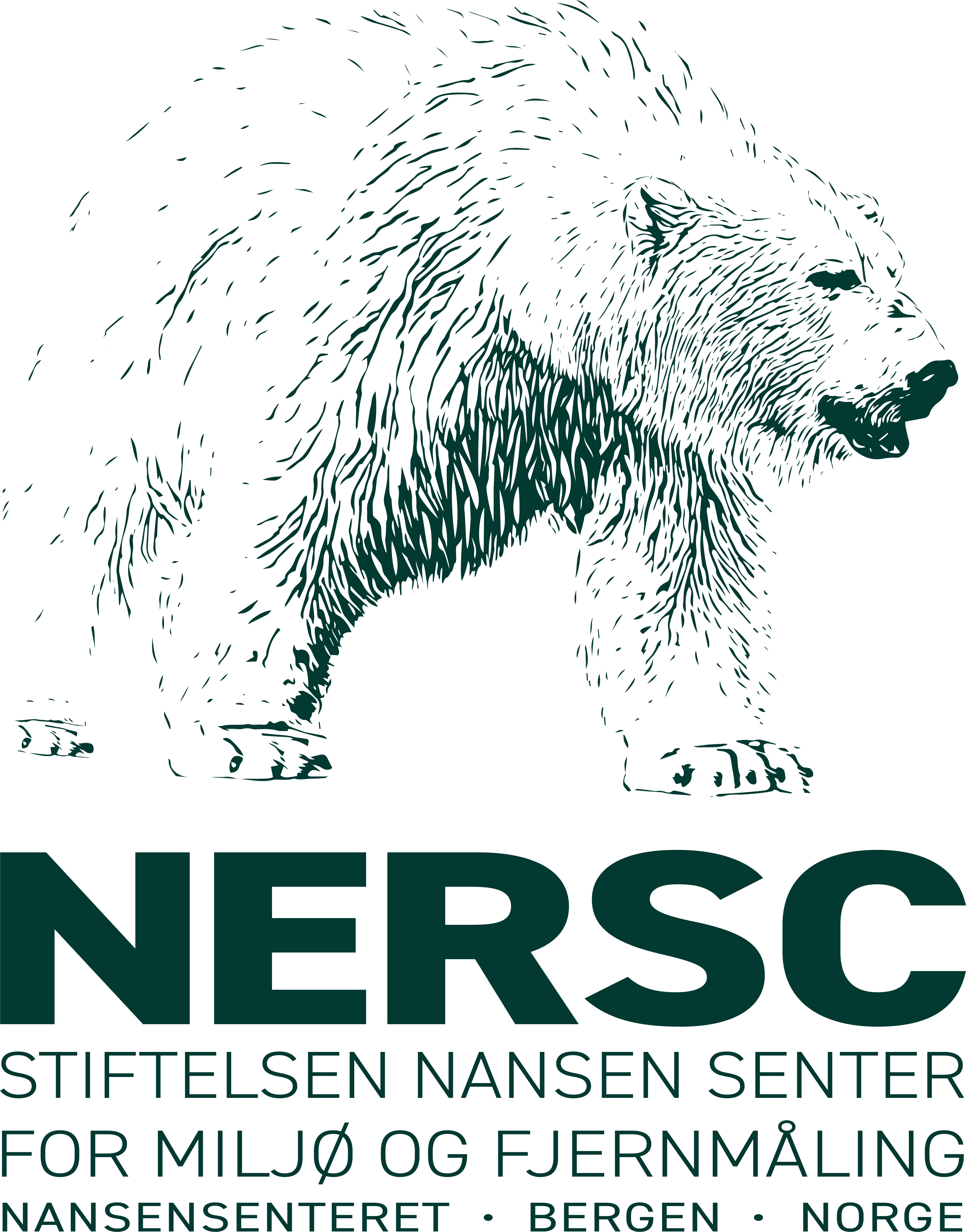 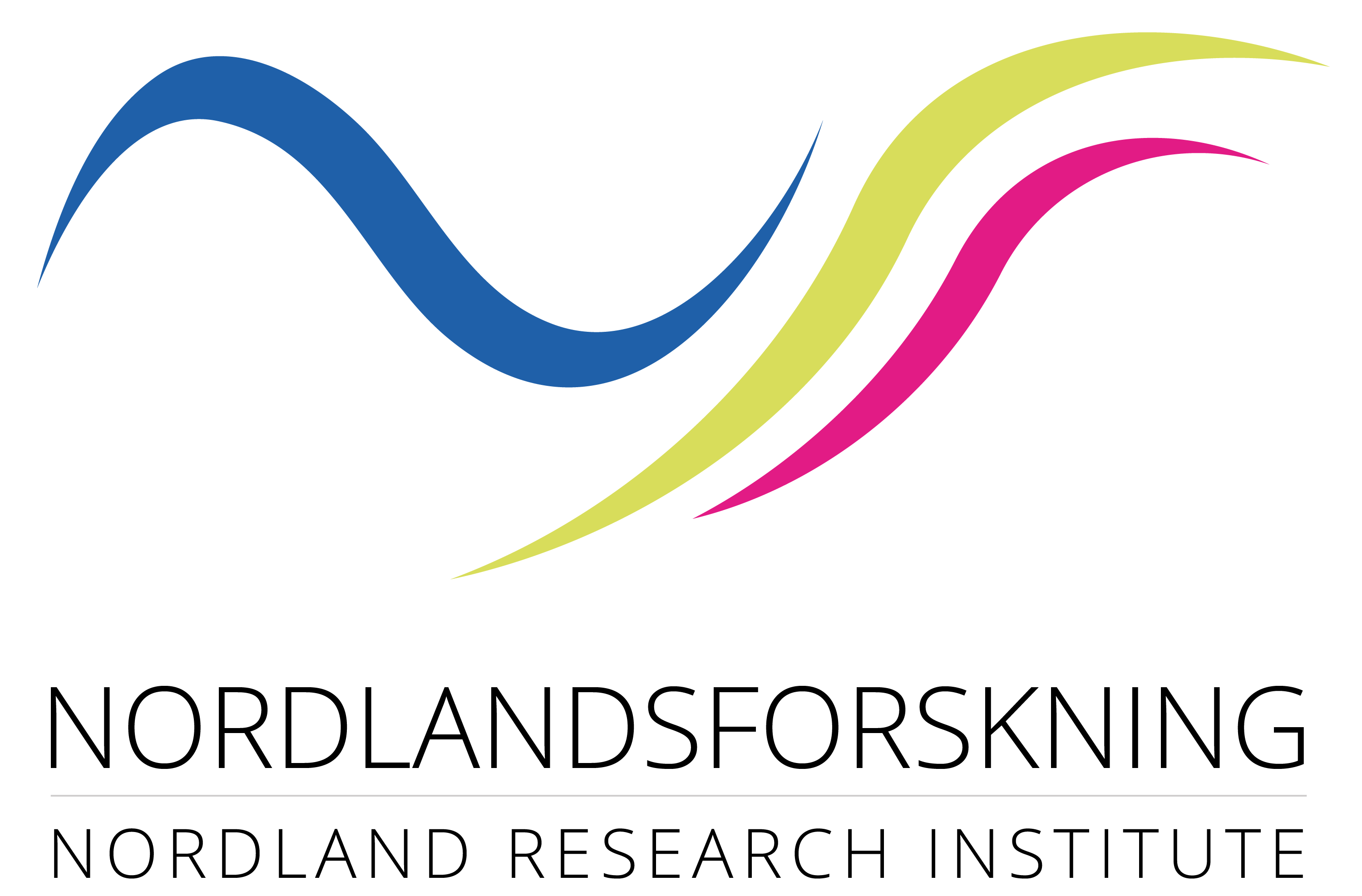 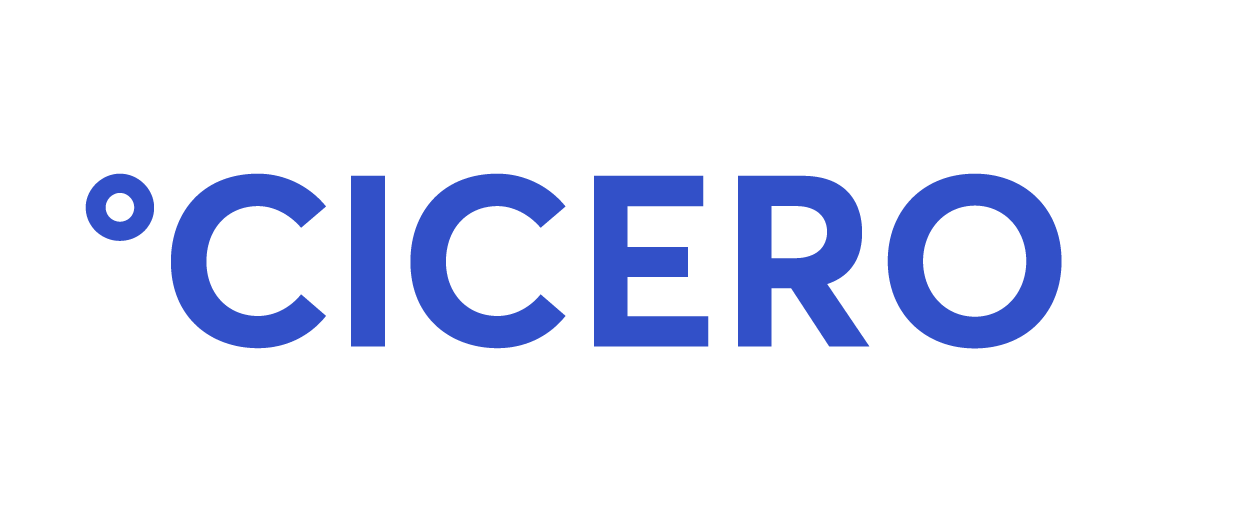